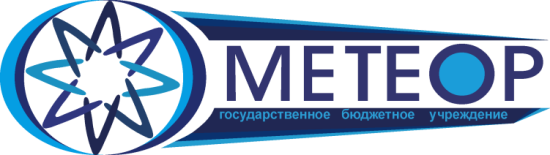 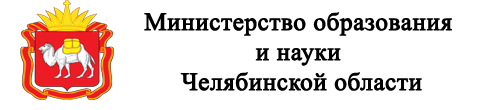 ГОСУДАРСТВЕННОЕ АВТОНОМНОЕ УЧРЕЖДЕНИЕПО ОРГАНИЗАЦИИ ОТДЫХА И ОЗДОРОВЛЕНИЯ «МЕТЕОР»САНИТАРНЫЕ ПРАВИЛА СП 2.4.3648-20 «САНИТАРНО-ЭПИДЕМИОЛОГИЧЕСКИЕ ТРЕБОВАНИЯ К ОРГАНИЗАЦИЯМ ВОСПИТАНИЯ И ОБУЧЕНИЯ, ОТДЫХА И ОЗДОРОВЛЕНИЯ ДЕТЕЙ И МОЛОДЕЖИ» Челябинск  2021
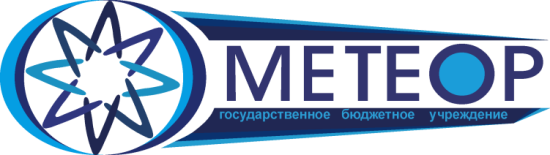 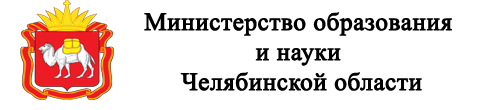 Санитарные правила направлены на:
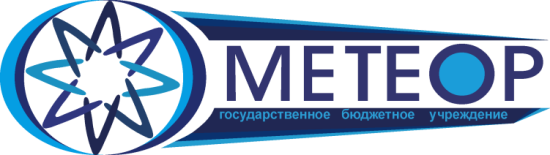 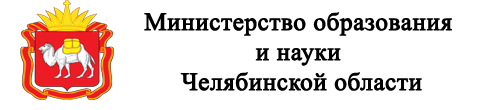 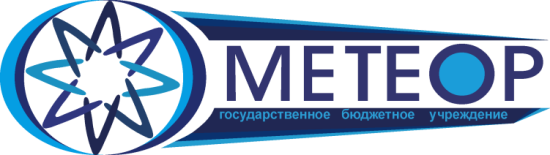 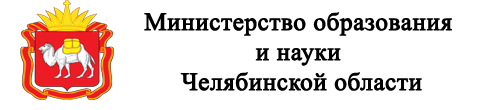 Санитарные правила устанавливают требования к обеспечению безопасных условий:
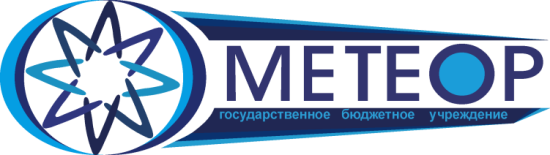 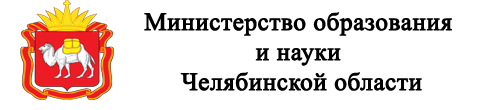 Структура СП 2.4.3648-20 «Санитарно-эпидемиологические требования к организациямвоспитания и обучения, отдыха и оздоровления детей и молодежи».Состоит из разделов:
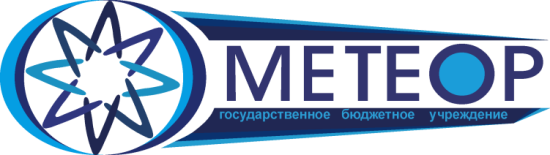 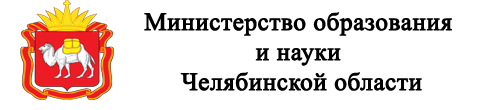 Замена термина «организации» на «хозяйствующие субъекты»
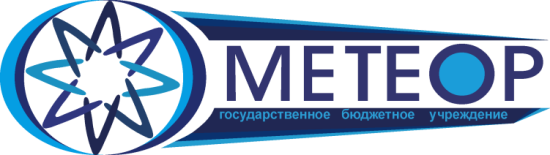 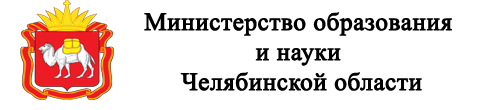 Особенности новых санитарных правилСанитарными правилами установлены:
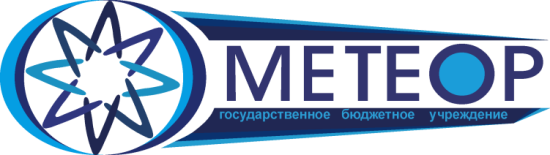 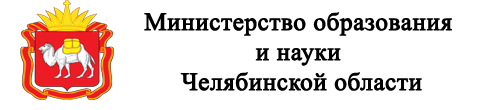 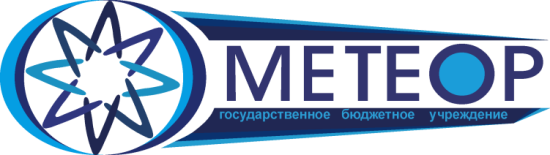 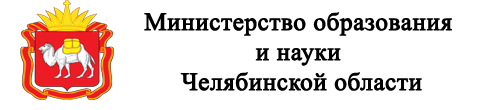 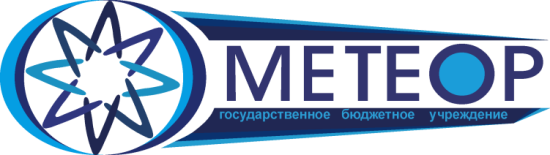 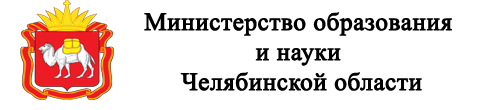 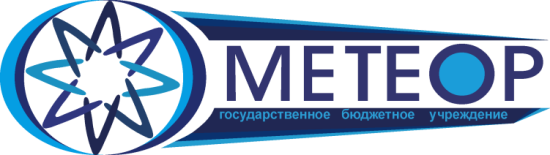 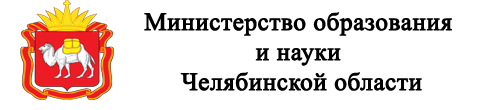 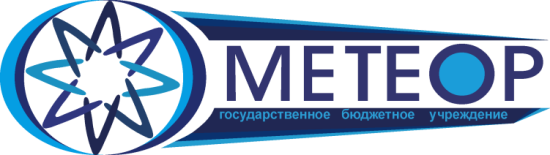 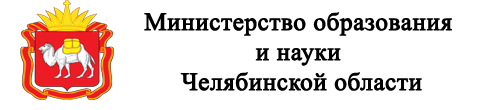 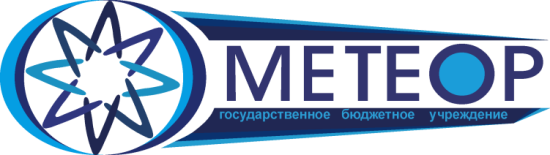 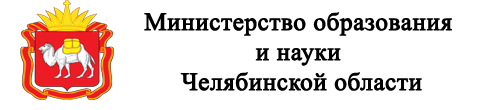 Профилактические мероприятия ОБЯЗАТЕЛЬНЫ ВО ВСЕХ ОРГАНИЗАЦИЯХВпервые введены требования (п. 2.9.5., п.2.10.3):
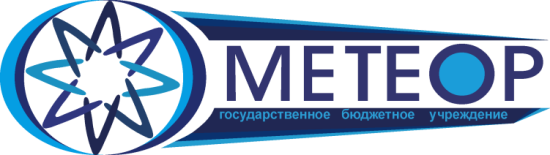 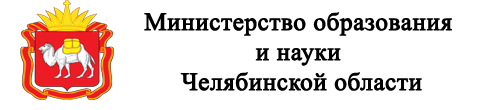 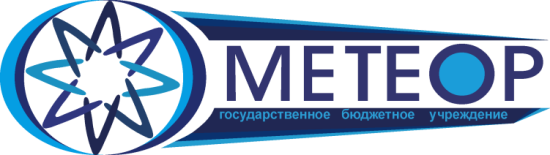 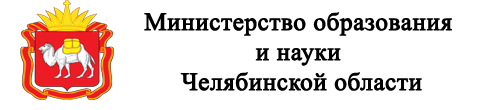 Общие требования
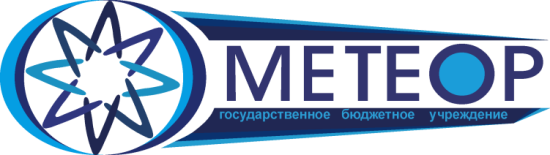 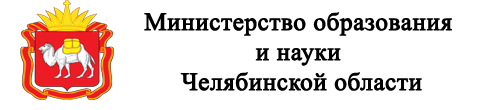 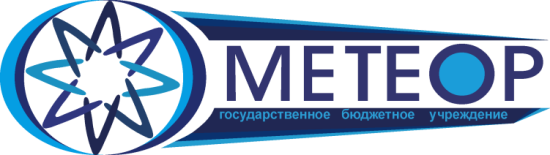 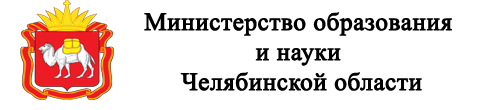 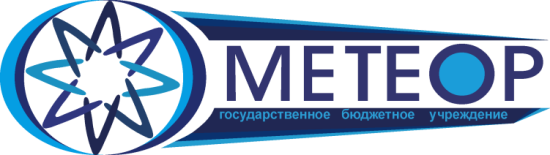 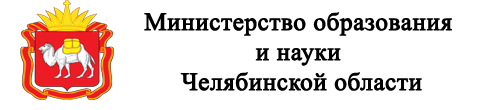 Впервые установлены требования к:
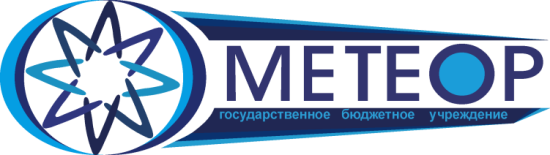 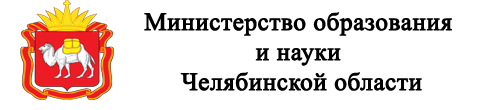 Впервые установлены требования к проведению массовых мероприятий с участием детей и молодежи. Предусматривается обязательность информирования органов Роспотребнадзора (в срок не позднее чем за 1 месяц до начала мероприятия) о:
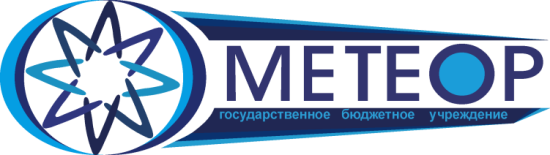 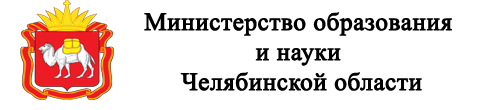 Введены единые требования к срокам прохождения гигиенической подготовки и аттестации всех работников хозяйствующих субъектов – п.1.5.      Работники ДОЛЖНЫ проходить:
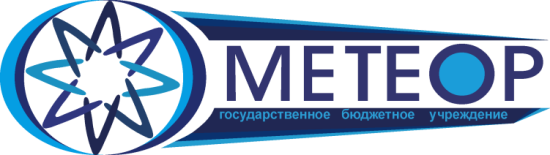 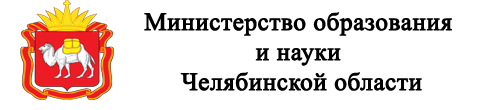 Таким образом, СП 2.4.3648-20
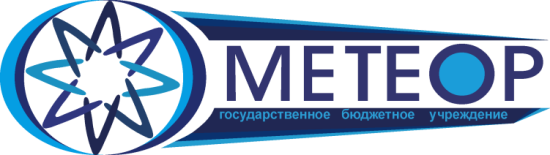 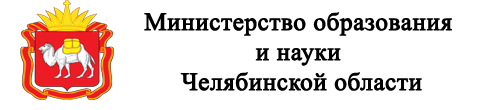